Acts 4:1-5:42
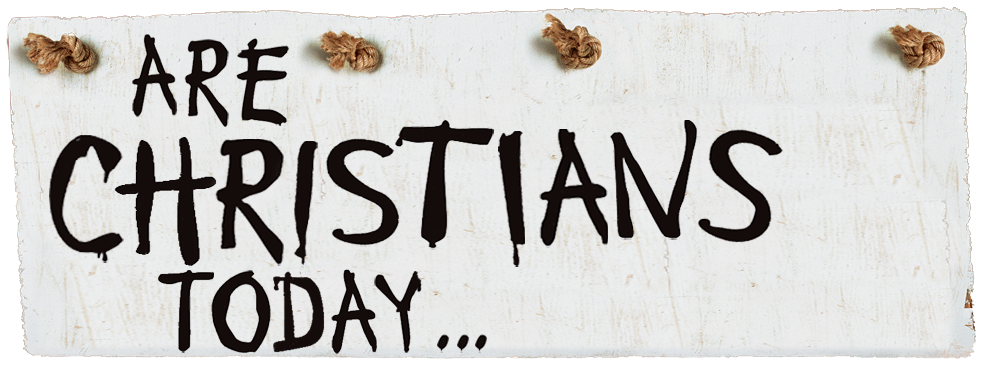 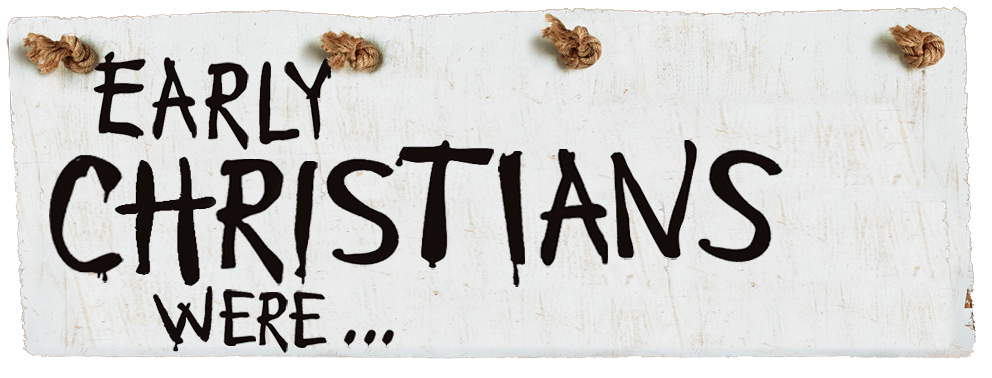 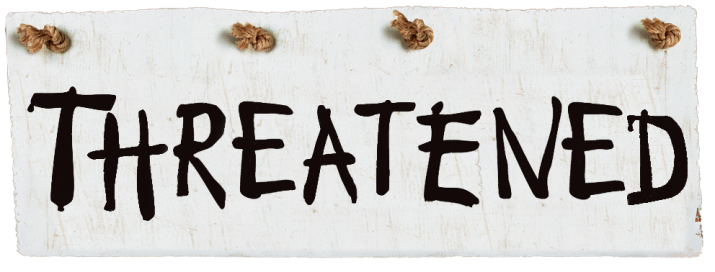 The Christians’ beliefs, actions and very lives were repeatedly threatened
Arrested and thrown in prison (4:3)
Interrogated, treated like criminals (4:5-12)
Severely threatened (4:13-18)
Further threatened (4:21)
Arrested and thrown in prison again (5:18)
Put on trial for teaching people (5:25-27)
Strictly commanded not to teach (5:28)
Beaten (5:40)
Commanded to not speak (5:40)
Suffered shame for the name (5:41)
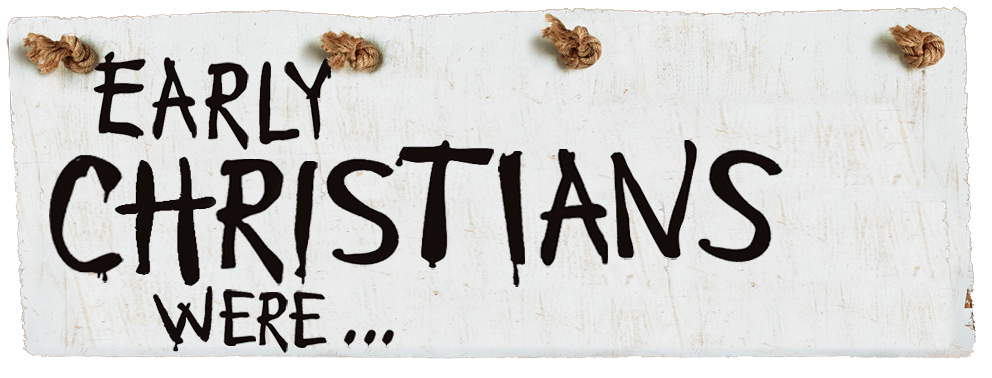 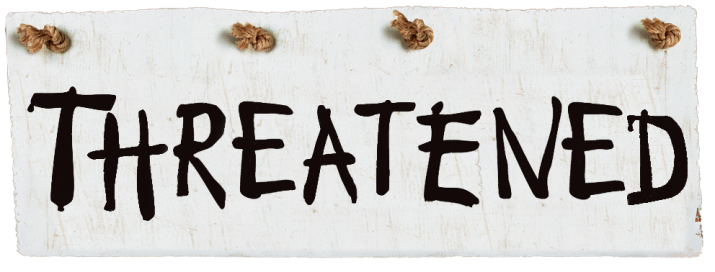 Tenacious in their teaching of the gospel
Preached in open areas of the temple (3:11ff)
Preached salvation that requires repentance and obedience (3:19-26)
Preached while being interrogated (4:10-12)
Preached that Christ has all authority (4:10-11)
Preached the word of God with boldness (4:31)
Kept going back to the same places (5:12)
Even when some dared not join them (5:13)
And, then back again (5:20-21)
Did not change the message of salvation
Repent & obey for forgiveness of sins (5:31-32)
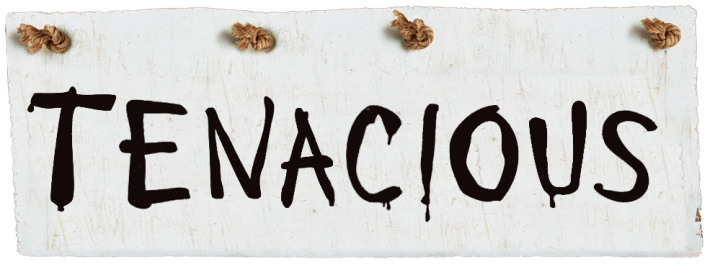 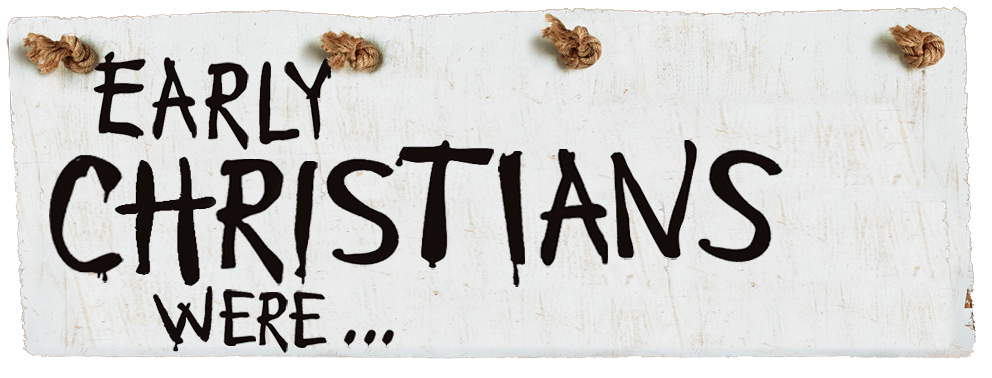 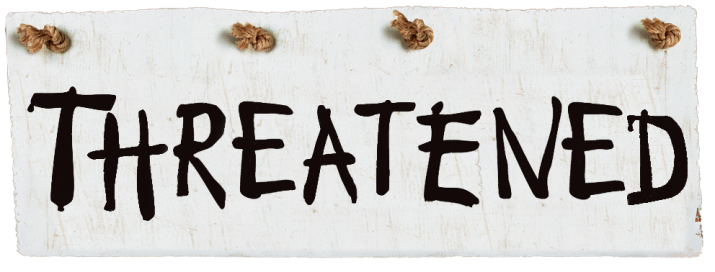 Tenacious in their team spirit for each other
They gathered together with fellow Christians (4:23)
They confided in and leaned on fellow Christians (4:23)
They were of one heart and one soul (4:32)
They teamed up to work together when continually threatened (5:12-13)
Even when some dared not join them (5:13)
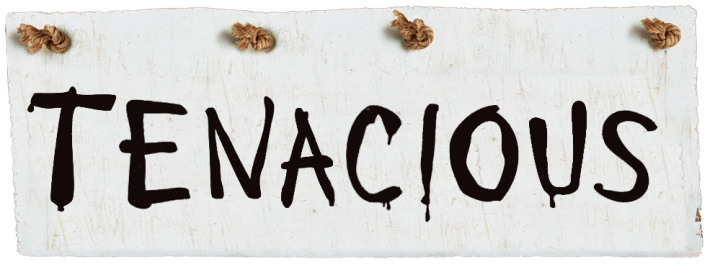 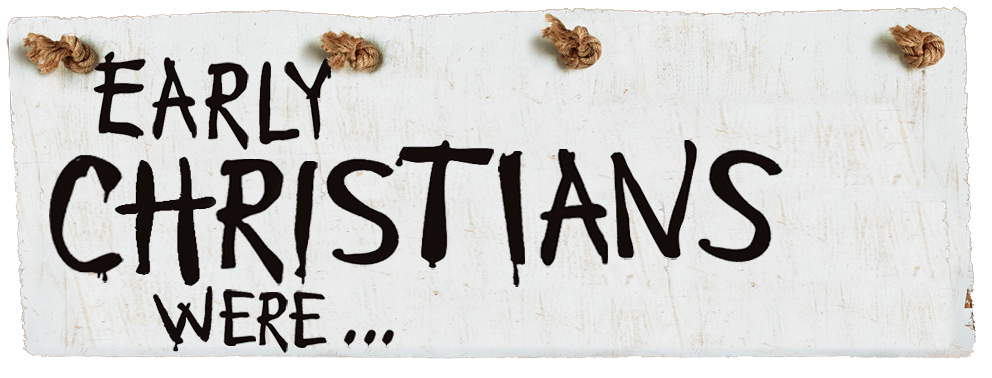 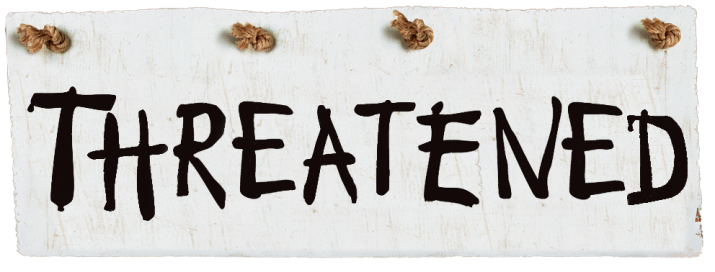 Tenacious in their trusting of the Lord
They knew there were only two options:
Listen to man or listen to God (4:19)
Or, Obey man or obey God (5:29)
They were so devoted to the Lord they could not stop (4:20)
They raised their voice to God and prayed with one accord (4:24)
They asked the Lord for only two things:
Look on their threats (4:29)
Grant boldness to continue to speak Your word (4:29)
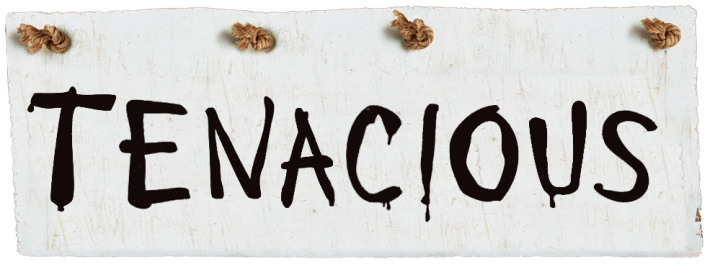 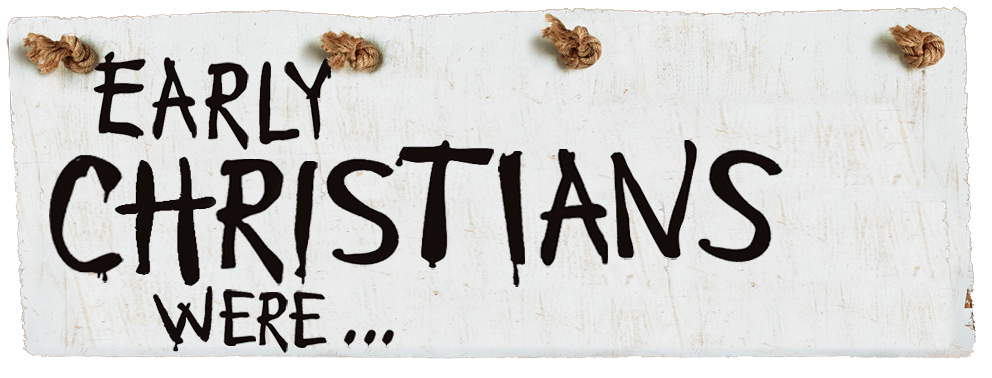 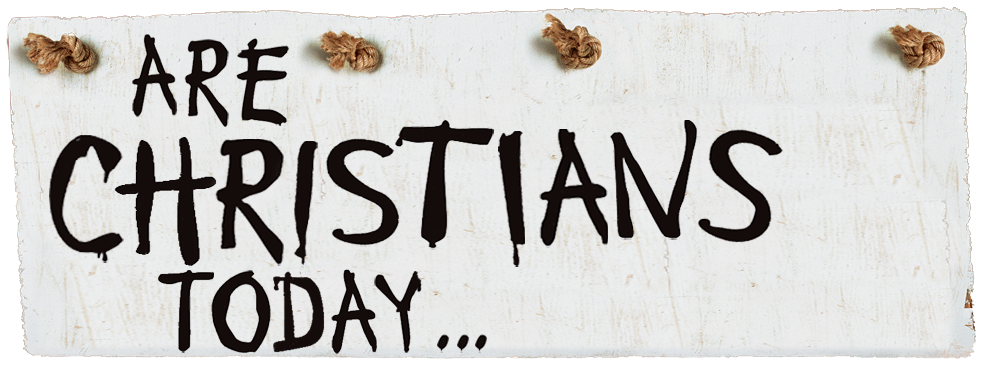 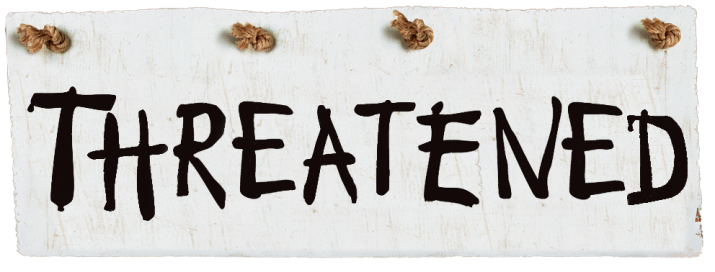 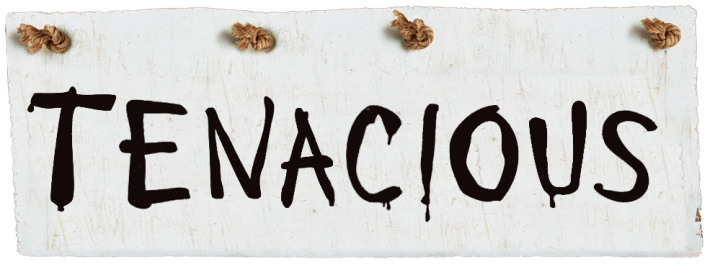 Tenacious in their teaching of the gospel
Tenacious in their team spirit for each other
Tenacious in their trusting of the Lord
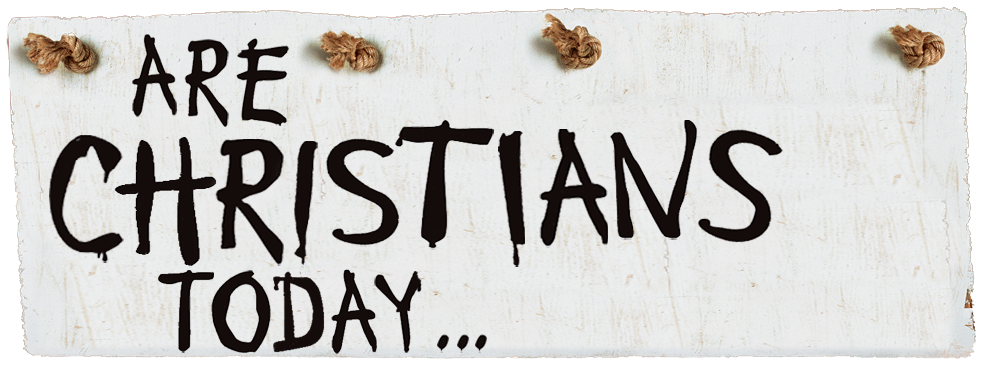 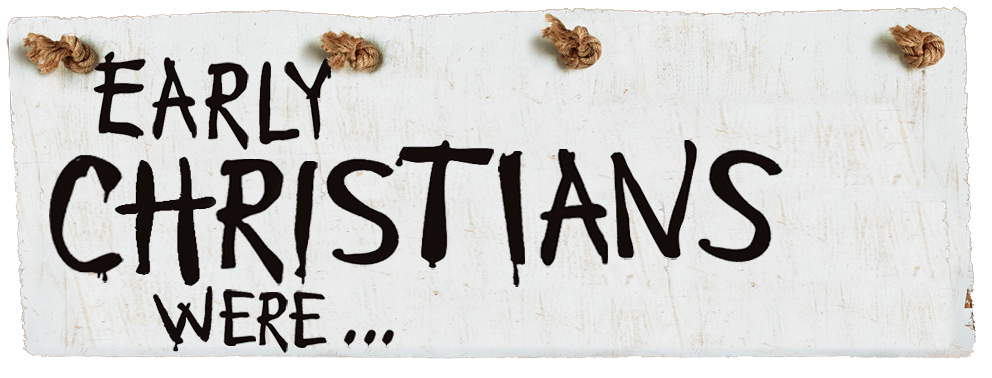 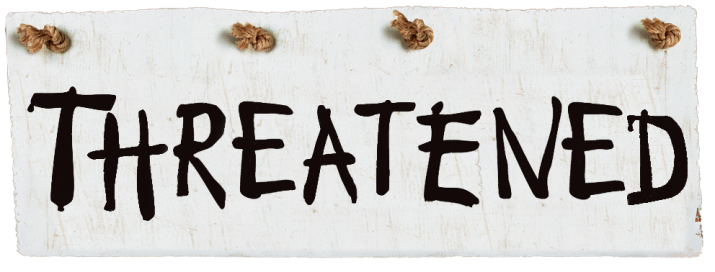 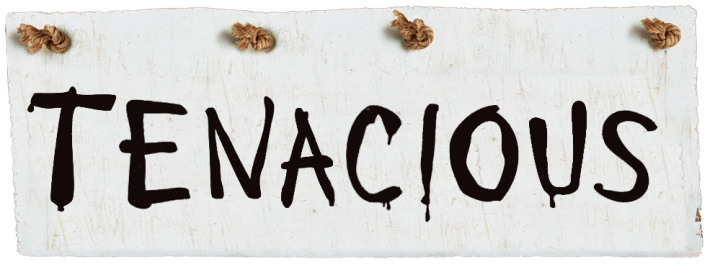 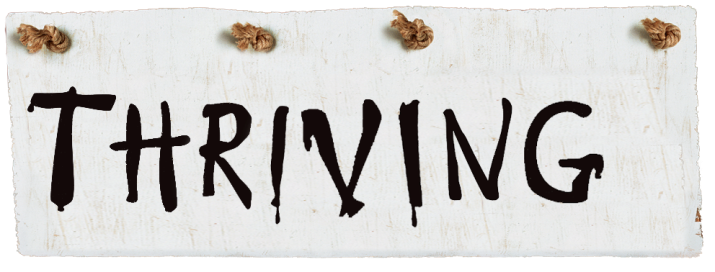 Thriving in their influence (4:21)
Thriving in their unity (4:32)
Thriving in their growth (4:4; 5:14; 6:1)
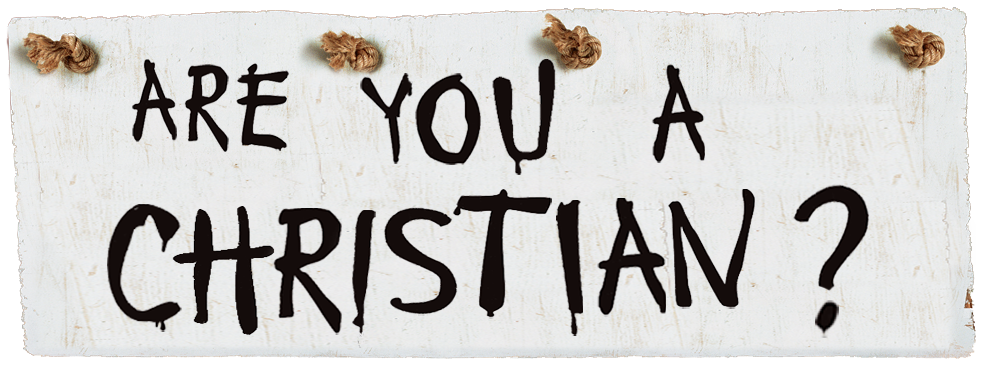 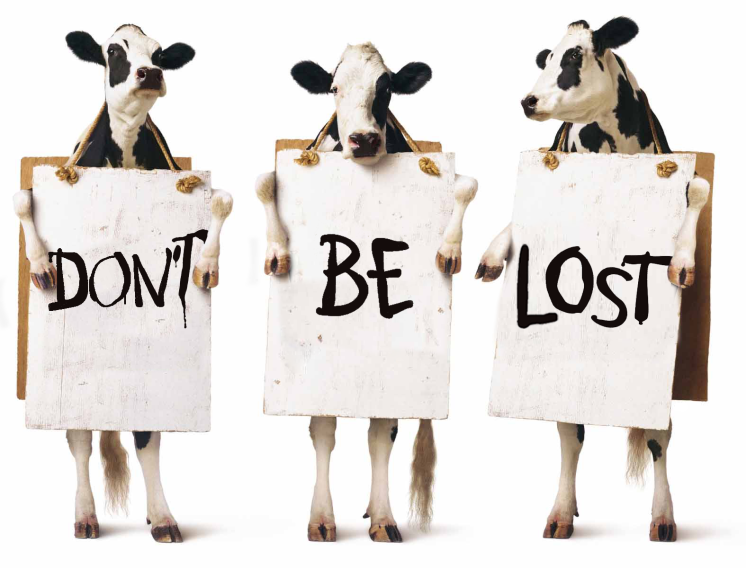 Believe that Jesus is God’s Son – Acts 16:31
Repent of your sins – Acts 3:19
Confess your faith in Jesus – Romans 10:9-10
Be immersed into Christ – Galatians 3:27
God will forgive all your sins – Acts 2:38
God will add you to His church – Acts 2:47
God will write your name in heaven – Hebrews 12:23
Tenaciously serve Him for life – 1 Corinthians 15:58